Kestävä kehitysmaataloudessa
18.9.2018
1
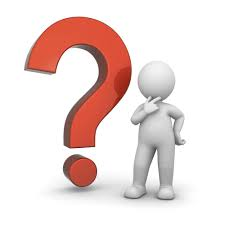 Miksi ?
Mitä?
18.9.2018
2
Miksi  kestävä kehitys ?
Olet osa luontoa.

Maa tuottaa meille ruokaa, lämpöä ja muita uusiutuvia raaka-aineita.



raaka-aine = luonnonvara tai aine, josta voi valmistaa tuotteita.
luonnonvarat =  kaikki luonnossa oleva, mitä ihminen voi käyttää hyödyksi. Luonnonvarat ovat  ihmisen valmistamien esineiden ja kaiken energian alkulähde
18.9.2018
3
Ympäristöongelmia
Ilmastonmuutos
rankkasateet         
tulvat
kuivuus
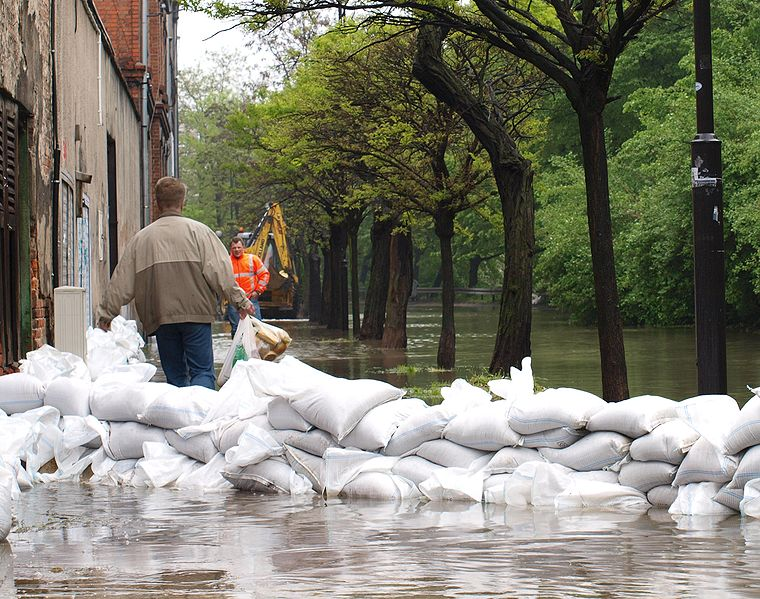 Puola 2010 /Wikipedia/Tomasz "Nemo5576" Górny
18.9.2018
4
Ympäristöongelmia
vesistöt rehevöityvät
maaperä saastuu
kulutus lisääntyy
jätemäärä lisääntyy
18.9.2018
5
Kestävä kehitys..
...on elämäntapa, jolla voit pitää luonnon hyvässä kunnossa.

Ekologinen kestävä kehitys
18.9.2018
6
Kestävä kehitys..
..on  elämäntapa, jolla voit säästää rahaa.

Taloudellinen kestävä kehitys
18.9.2018
7
Kestävä kehitys..
...on toisen ihmisen kunnioittamista.
Olet hänelle ystävällinen, vaikka hän on erilainen, tai ajattelee asioista eri tavalla kuin sinä.

 Sosiaalinen kestävä kehitys
18.9.2018
8
Kestävä kehitys..
… pitää tärkeänä perinteiden ja tapojen säilyttämistä. 

 Kulttuurinen kestävä kehitys

perinne = pitkään käytössä ollut tapa
18.9.2018
9
Kestävä elämäntapa  tarkoittaa sitä, että luonto, ihminen ja talous ovat tasapainossa keskenään.
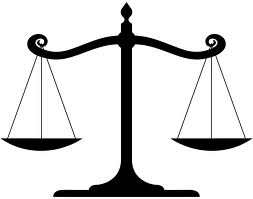 common.wikimedia.org
18.9.2018
10
Maataloustuottajat tekevät arvokasta työtä
18.9.2018
11
Suomalaisilla maatiloilla tuotetaan hyvää ja laadukasta ruokaa
18.9.2018
12
18.9.2018
13
Kuva Tarvaalan koulutilan pellolta syksyllä 2015
Maatilan töitä
kasvinviljely
tuotantoeläinten hoito
traktorin ja muiden maatalouskoneiden käyttö
18.9.2018
14
Kasvinviljely
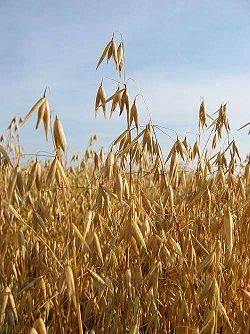 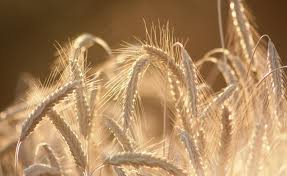 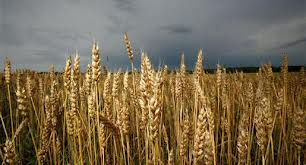 Kaura
Google/uvakisa.ning.com
Vehnä
Ruis
www.makuja.fi
Fi.wikipedia.org
18.9.2018
15
Kasvinviljely
Suomessa on käytössä
    EU-tukijärjestelmä.
EU-tuki  auttaa maanviljelijää saamaan paremman tulon työstään.
EU-tuki ohjaa käyttämään oikean määrän lannoitteita ja torjunta-aineita. 
torjunta-aine tai kasvinsuojeluaine on myrkyllistä ainetta, jota käytetään kasvitautien, rikkakasvien ja tuhohyönteisten poistamiseen.
18.9.2018
16
Maatilalla pitää olla lantavarasto, johon mahtuu  yhden vuoden lantamäärä.
Levitä lanta pellolle kasvukauden aikana.
18.9.2018
17
Eläinten lannassa on ravinteita.
Ravinteet kuuluvat takaisin luontoon.
Kasvit käyttävät ravinteita hyväksi seuraavana kasvukautena.
18.9.2018
18
Ravinteet eivät saa valua vesialueelle
18.9.2018
19
Ravinteiden valumista pelloilta vesistöön voi estää:
tehokas kasvinviljely
kosteikko
suojavyöhyke
suojakaista
piennar
kipsin käyttäminen ravinteiden sitomiseen / tarkista
18.9.2018
20
Määritelmiä
.
Kosteikko
hidastaa pelloilta ja metsistä valuvien  vesien pääsemistä järveen, jokeen tai mereen
lisää ympäristön ja luonnon monimuotoisuutta


kosteikko = elinympäristö, joka jää kovan maan ja vesialueen väliin
18.9.2018
21
Suojavyöhyke
pellon  ja vesistön välissä oleva maakaistale
leveys 15 metriä tai enemmän
ravinteita ja pintamaata ei valu veteen
18.9.2018
22
Suojavyöhyke
kasvatetaan monivuotisia kasveja
ei lannoiteta 
ei käytetä torjunta-aineita
niitetään ja kasvijäte viedään pois
18.9.2018
23
Suojakaista
leveys kolme metriä tai enemmän 
kasvatetaan monivuotisia kasveja  
ei lannoitteita 
ei torjunta-ainetta
niitetään
18.9.2018
24
25
18.9.2018
Piennar
isojen ojien varsille jätettävä alue
leveys yksi metri tai enemmän 
kasvien peittämä yhtenäinen alue
ei lannoiteta 
ei käytetä torjunta-aineita
18.9.2018
26
LUOMU
Luomu = Luonnonmukainen tuotanto

ei käytetä keinolannoitteita ja torjunta-aineita  
peltoja lannoitetaan karjanlannalla
käytetään viljelykiertoa


viljelykierto  = vuoroviljely  on viljelytapa, jossa kasvien kasvatuspaikkaa vaihdetaan eri vuosina, rikkakasveja ja tuholaisia voidaan ehkäistä.
18.9.2018
27
Suorakylvö
peltoa  ei kynnetä
peltomaa ei kulu, kasvinjätteet ja juuret sitovat maata
kastemadot lisääntyvät > maan laatu paranee
ravinteet eivät valu vesialueelle
28
18.9.2018
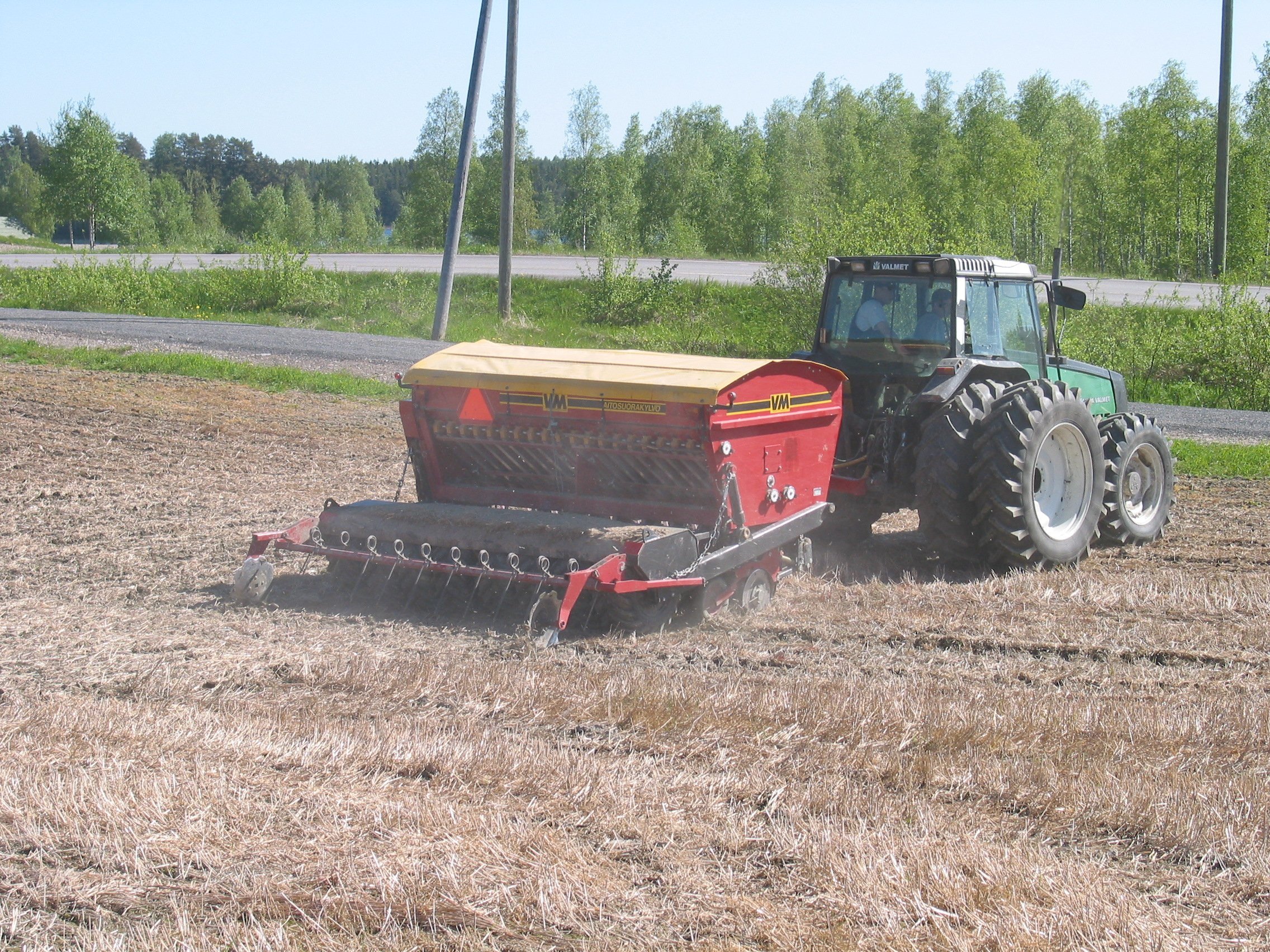 Suorakylvössä siemenet kylvetään sänkipellolle
18.9.2018
29
Maatilan koneet
Pidä koneet kunnossa,              korjaa ja huolla !
Käytä turvallisesti,                    muista työturvallisuusohjeet !
30
18.9.2018
Maatilan eläimet
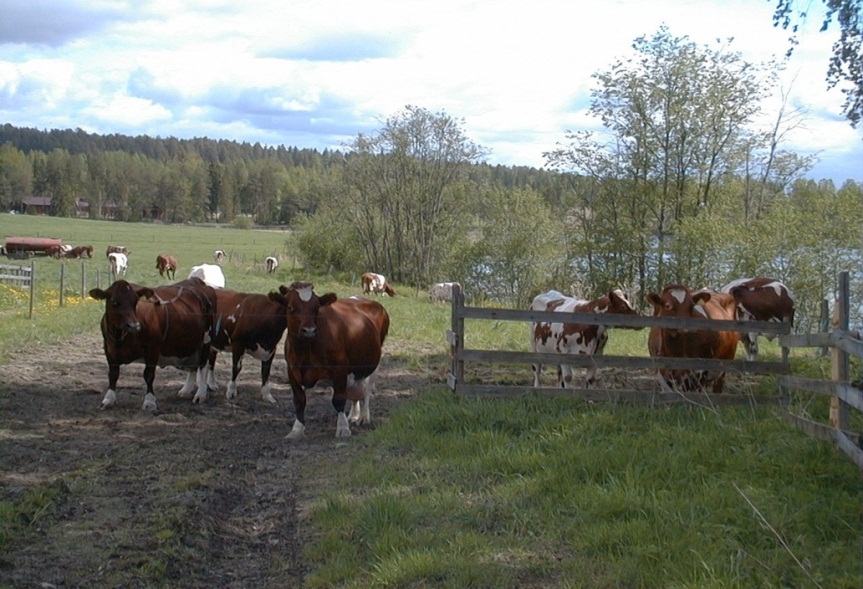 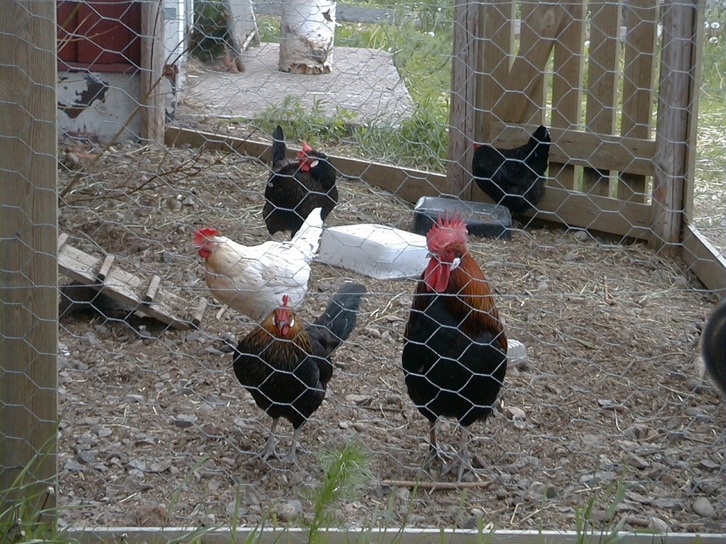 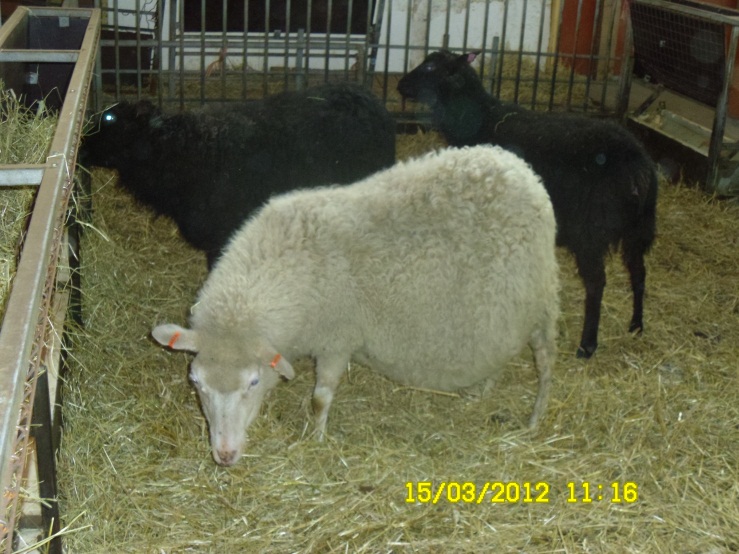 18.9.2018
31
Tuotantoeläinten hoito
nautatilat 
sikatilat
hevostilat
lammas- ja vuohitilat
siipikarjatilat =  kana, kalkkuna
18.9.2018
32
Tuotantoeläinten hoito
Suomessa on 
Eläinsuojelulaki  (247/1996) 
(www.mmm.fi/ Eläinsuojelulain uudistus aloitettu 2015, uuden eläinsuojelulain on odotetaan tulevan voimaan vuoden 2019 alussa.)

Laki määrää
hoitamaan kaikkia eläimiä hyvin.
18.9.2018
33
Eläinsuojelulaki
”Tämän lain tarkoituksena on suojella eläimiä parhaalla mahdollisella tavalla kärsimykseltä, kivulta ja tuskalta.”
”Lain tarkoituksena on myös edistää eläinten hyvinvointia ja hyvää kohtelua.”
”Tätä lakia sovelletaan kaikkiin eläimiin.”
18.9.2018
34
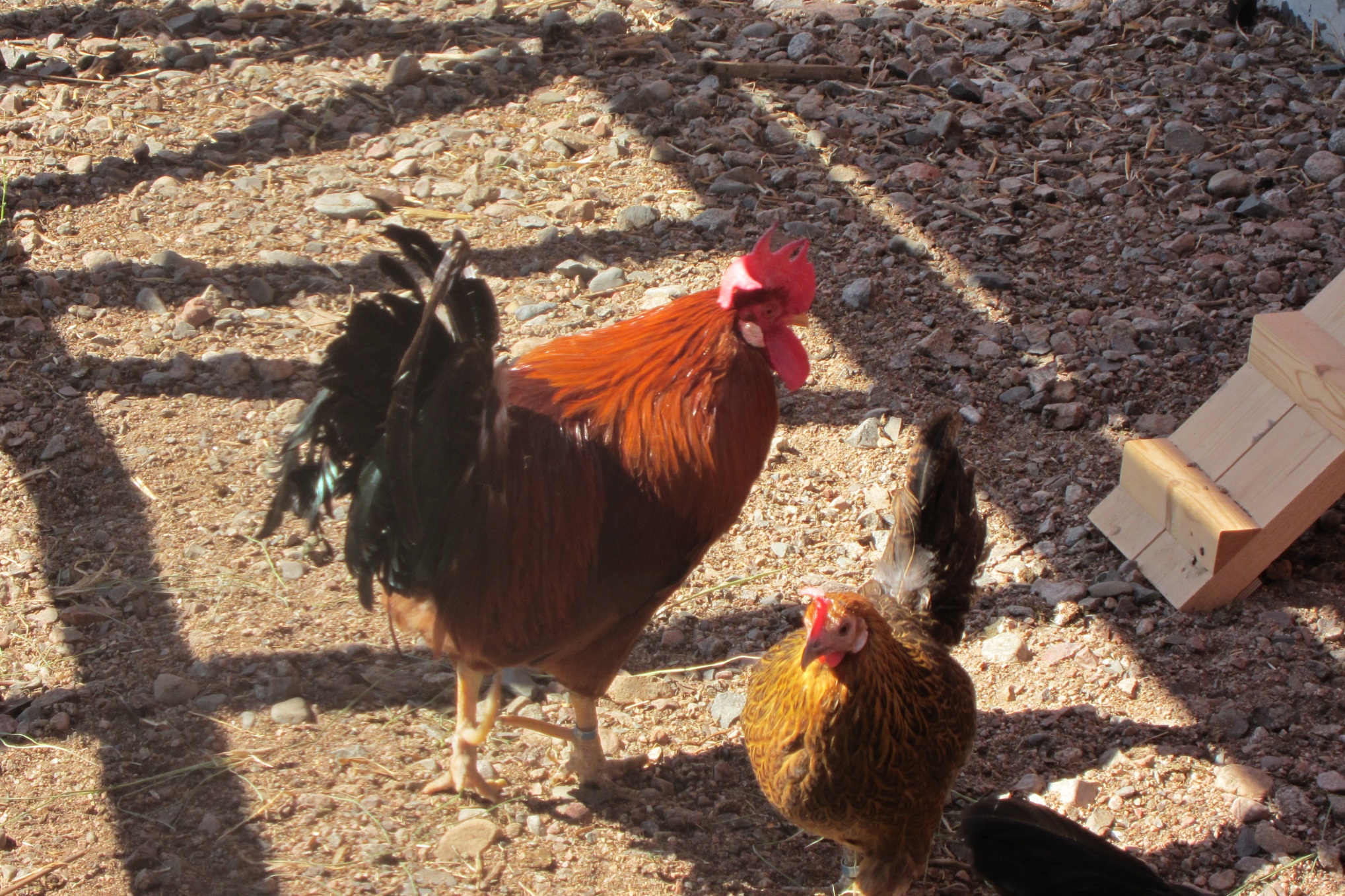 Maatiaiskana
Alkuperäisrotujen säilyttäminen on kestävää kehitystä
18.9.2018
35
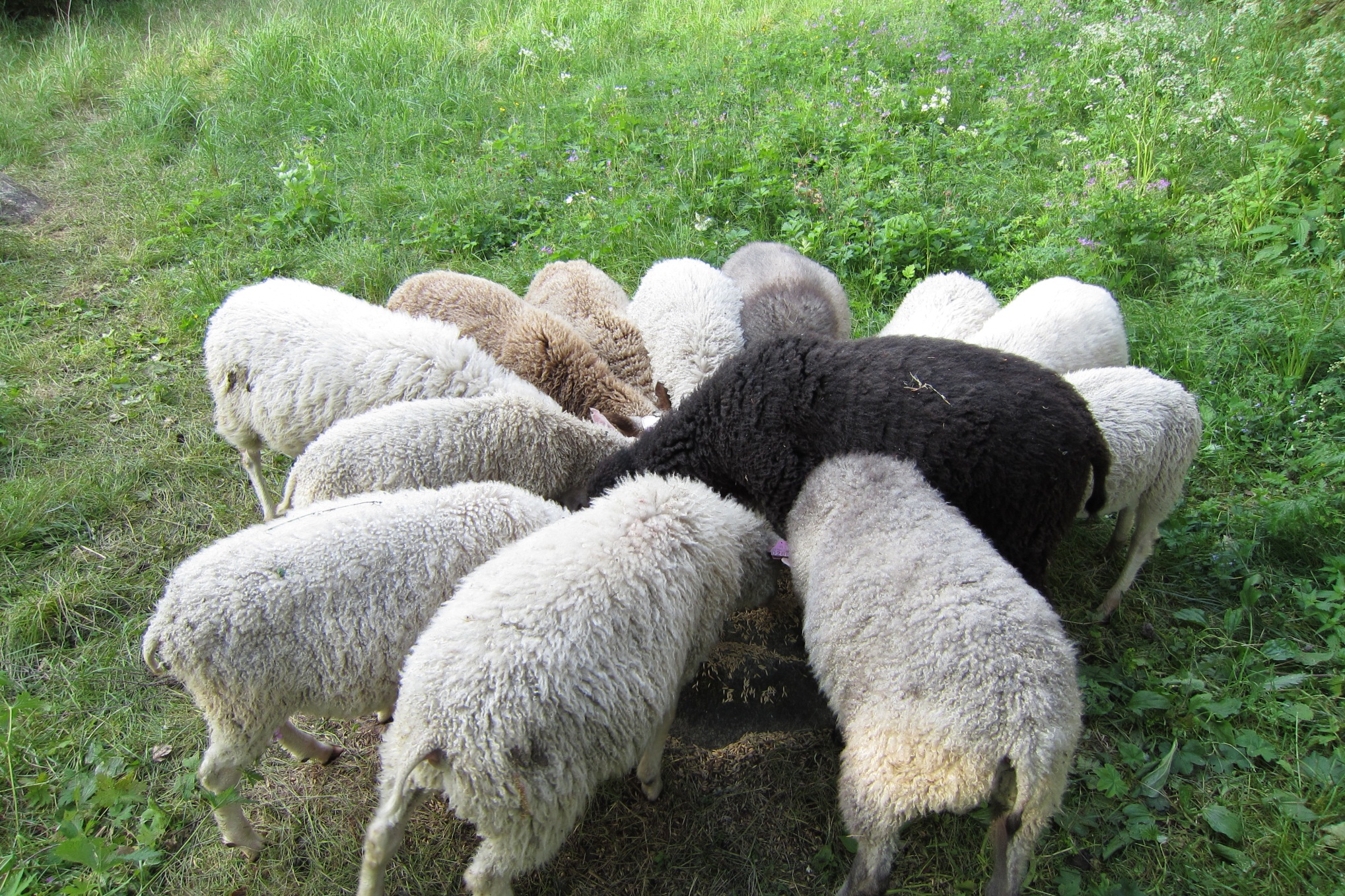 Lammas on laumaeläin
18.9.2018
36
Eläimelle on annettava 

ravintoa
juotavaa
tarvittavaa hoitoa
18.9.2018
37
Tarkista eläimen hyvinvointi riittävän usein
18.9.2018
38
Rehut
Laadukas rehu auttaa eläimiä pysymään terveenä.
18.9.2018
39
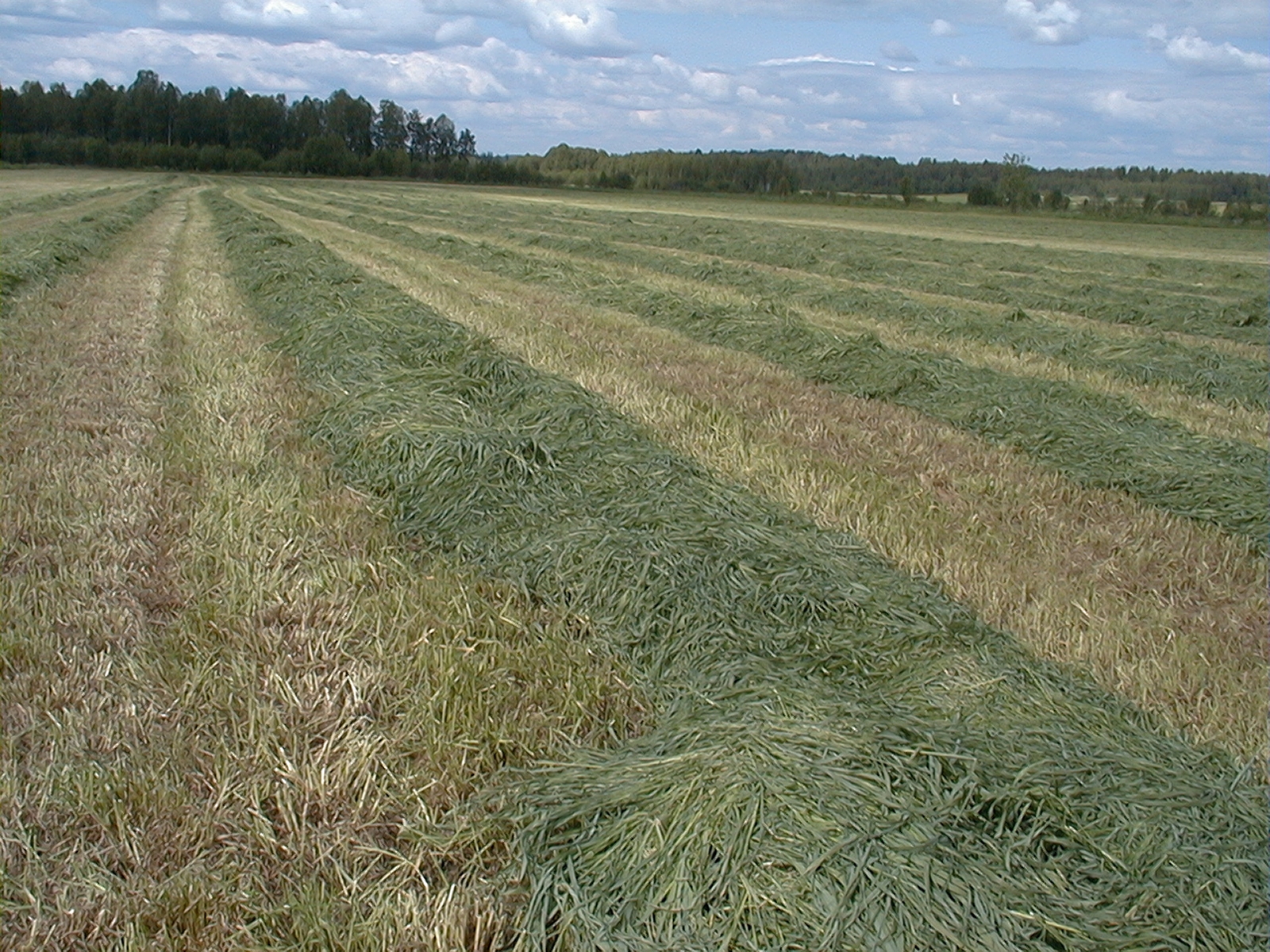 18.9.2018
40
Navetta, lampola, kanala, sikala, talli ovat eläinten pitopaikkoja.
18.9.2018
41
Eläimen pitopaikka
tilava
 suojaava
 valoisa
 puhdas 
 turvallinen
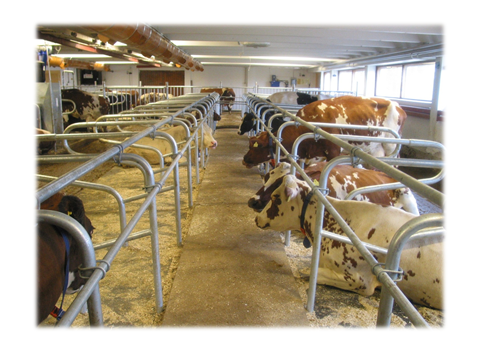 42
18.9.2018
Hyvä ja toimiva navetta
Seuraa energian kulutusta             energialaskusta.
Onko energia kotimaista? 
     - puu, pelletti, hake
18.9.2018
43
Seuraa navetan veden kulutusta.
     - vesimittari,   vesilasku
18.9.2018
44
Sähköä käytetään
veden lämmittämiseen
lypsykoneen käyttöön
maidon jäähdyttämiseen
lannanpoistoon
navetan ilmastointiin
valoihin
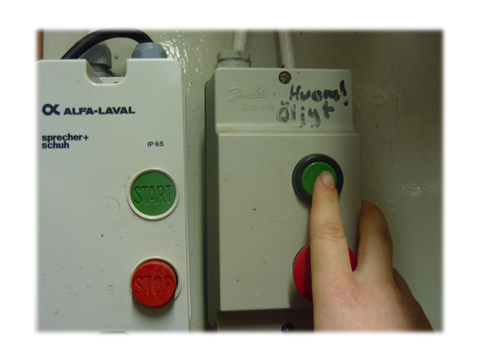 18.9.2018
45
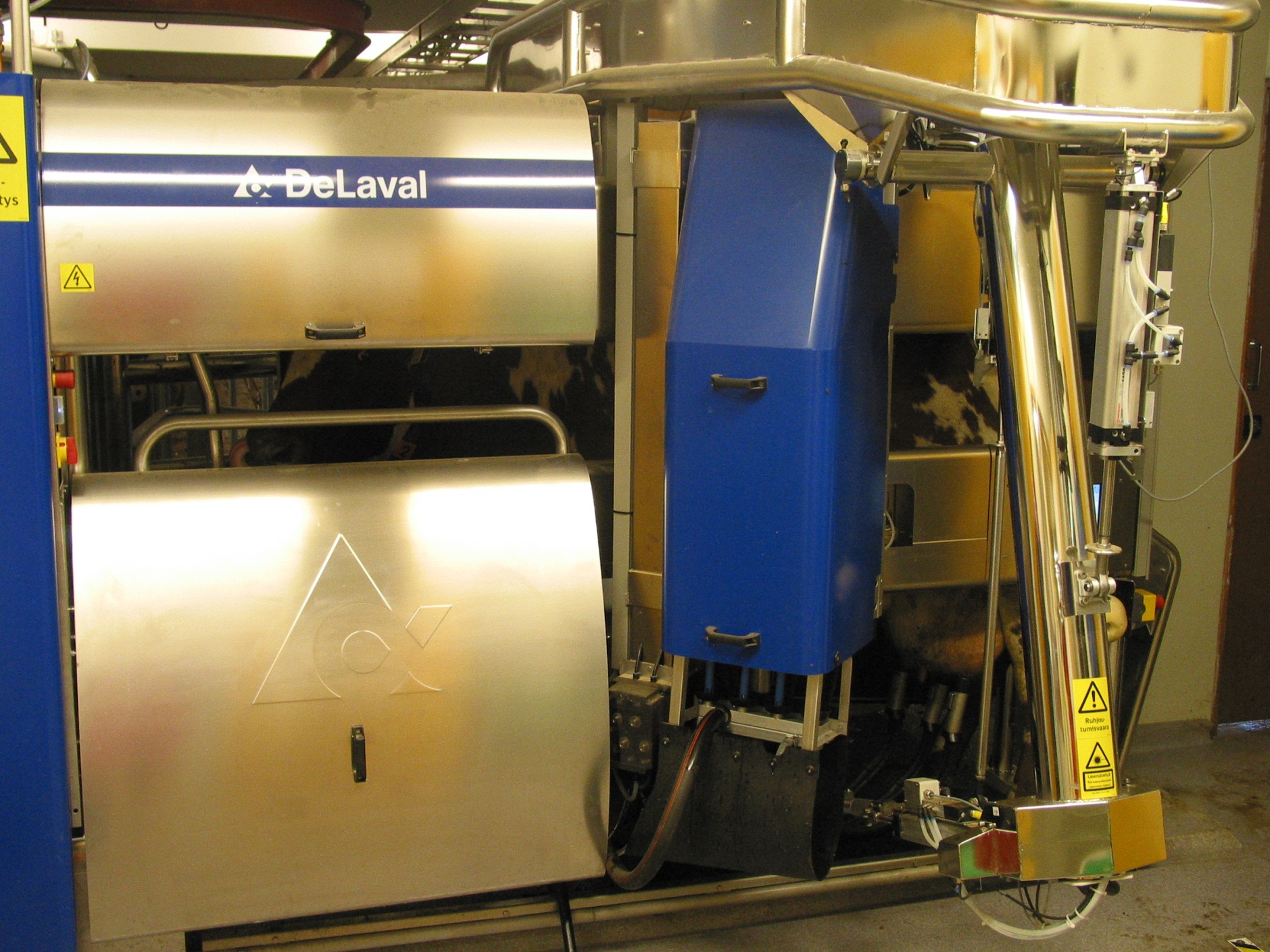 Lypsyrobotti
18.9.2018
46
Voit säästää sähköä
sammuta turhat valot 
pidä koneet hyvässä kunnossa
tarkista navetan lämpötila
voiko lämpöä ottaa talteen ?
18.9.2018
47
Navetan jätevesi
seuraa jätevesisäiliön kuntoa
seuraa jätevesisäilön täyttymistä
pääseekö jätevettä ympäristöön ?
pääseekö  lantaloista vettä valumaan luontoon?
antibioottimaitoa ei saa kaataa viemäriin 

antibiootti = lääke, joka estää bakteerien toimintaa
18.9.2018
48
Maatilan jätehuolto
18.9.2018
49
JÄTELAINSÄÄDÄNTÖ

1.Euroopan Unionin jätelainsäädäntö
2.Jätelaki ja –asetus 
EU:n direktiivit toteutetaan jäsenmaissa kansallisella lainsäädännöllä
3.Kuntakohtaiset
jätehuoltomääräykset 
=miten jätehuolto paikkakunnalla järjestetään
18.9.2018
50
Etusijajärjestys
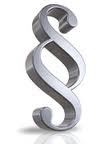 Jätteen synnyn ja haitallisuuden  ehkäiseminen
Jätteen uudelleenkäytön valmistelu
 Jäte on kierrätettävä
Jäte on hyödynnettävä  esim. energiana
 Jäte on loppukäsiteltävä esim. sijoitettava kaatopaikalle
18.9.2018
51
Muutoksia jätehuoltoon 2016
18.9.2018
52
Biohajoavan jätteen kaatopaikkakielto 1.1.2016
Valtioneuvoston asetus kaatopaikoista 
(VNa 331/2013, luku 5, 28 §)
”Tavanomaisen jätteen kaatopaikan pintarakenteen tiivistyskerroksen alla olevaan jätetäyttöön tai rakenteeseen hyväksytään vain sellaista tavanomaista jätettä, jonka biohajoavan ja muun orgaanisen aineksen pitoisuus määritettynä orgaanisen hiilen kokonaismääränä tai hehkutushäviönä on enintään 10 prosenttia.”
18.9.2018
53
Biohajoavan jätteen kaatopaikkakielto 1.1.2016
Biohajoava jäte (orgaaninen jäte) voi sisältää keittiö- ja puutarhabiojätteen lisäksi kuitupohjaista jätettä, kuten puuta, paperia ja kartonkia sekä lietettä tai lantaa.
18.9.2018
54
Biohajoavan jätteen kaatopaikkakielto
Tavoitteena kaatopaikkojen aiheuttamien metaanipäästöjen ja suotovesikuormituksen vähentäminen >> päästöjen hallinta paranee, turvallisuus ja jälkihoito lyhenee
Uusiutumattomien energialähteiden korvaaminen jätteillä energian tuotannossa
Saarijärvellä biojätteen lajittelu  pakollista, taajamassa mahdollisuus biojätteen erilliskeräykseen
18.9.2018
55
Rinki-ekopisteverkosto 1.1.2016
Suomen Pakkauskierrätys RINKI Oy (aiemmin Pakkausalan ympäristörekisteri PYR Oy) huolehtii siitä, että Rinki-ekopisteissä kartonki- lasi-, metalli- ja muovipakkaukset saadaan kerättyä talteen kierrätystä varten.
18.9.2018
56
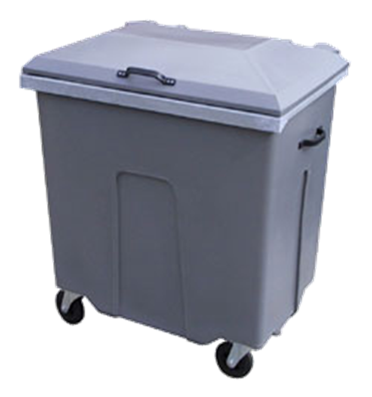 Hanki 
jäteastiat eri jätteille.

Kiinnitä lajitteluohjeet
 jäteastioihin.
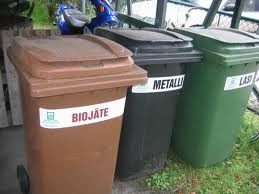 fi.wikipedia.org
18.9.2018
57
Hanki kestäviä, vähän pakattuja tuotteita  > jätettä syntyy vähemmän.
Mieti, voiko jätettä kierrättää, käyttää hyödyksi uudelleen.

jäte = aine tai esine, jota ei enää tarvita 
kierrätys = aineen tai esineen käyttämistä uudestaan toisessa tarkoituksessa
18.9.2018
58
Jätteiden lajittelu on tärkeää
osa lajitellusta jätteestä voidaan käyttää uudelleen raaka-aineena.
luonnonvaroja säästyy

luonnonvarat =  kaikki luonnossa oleva, mitä ihminen voi käyttää hyödyksi. Luonnonvarat ovat  ihmisen valmistamien esineiden ja kaiken energian alkulähde.
raaka-aine = luonnonvara tai aine, josta voi valmistaa tuotteita.
18.9.2018
59
Maatilan jätteitä
rehumuovit, lannoitepussit, muu muovijäte
pahvi, paperi
lasijäte 
metallijäte
18.9.2018
60
Maatilan jätteitä
biojäte
renkaat 
sähkö ja elektroniikkaromu
puujäte
vaarallinen jäte
18.9.2018
61
Hyötyjäte
Hyötyjäte on jätettä, jota voi
kierrättää
käyttää raaka-aineena uuden tuotteen valmistuksessa
18.9.2018
62
Hyötyjätteitä ovat
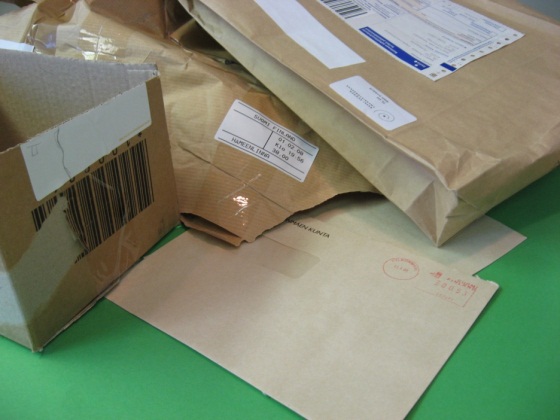 pahvi, paperi
lasijäte 
metallijäte
muovijäte
biojäte
puujäte, rakennusjäte
sähköromu
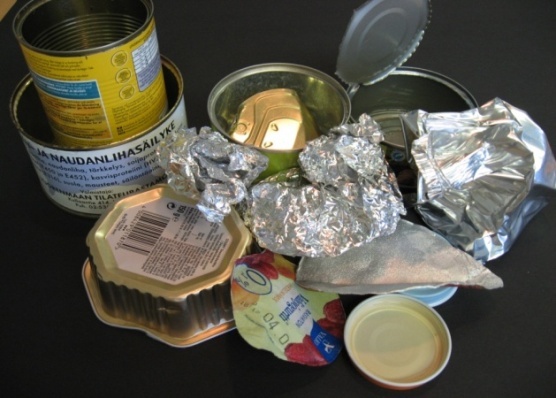 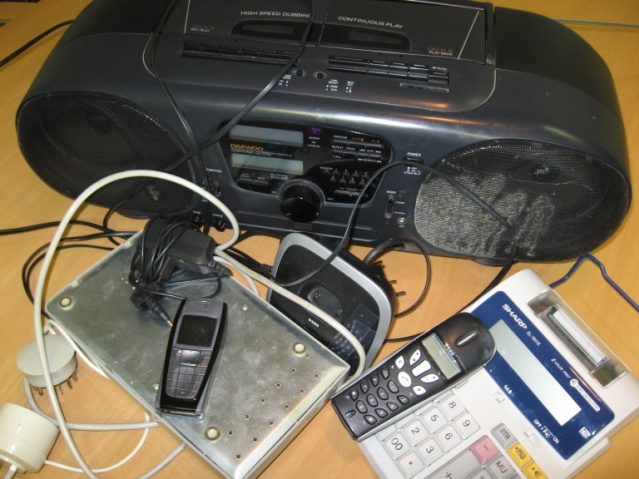 18.9.2018
63
Maatilan vaarallisia jätteitä
öljyjäte
käytetyt öljynsuodattimet
öljyiset vedet                         
torjunta-ainejäte
maalijäte, liuotinjäte

liuotin = aine, johon toinen aine voi liueta, sulaa
torjunta-aine  =  myrkyllinen aine, jota käytetään kasvitautien, rikkakasvien ja tuhohyönteisten poistamiseen.
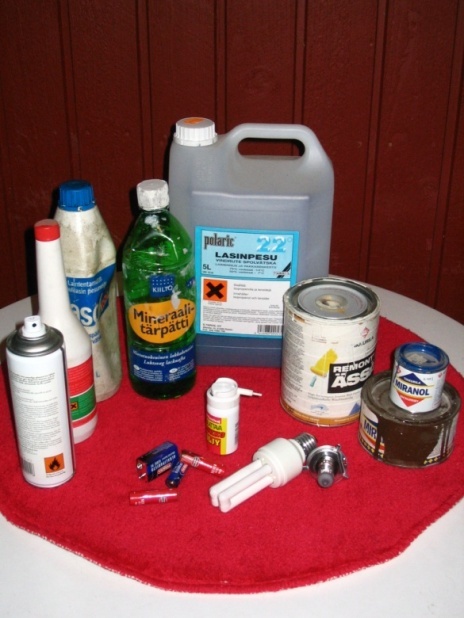 18.9.2018
64
Maatilan vaarallisia jätteitä
akut, akkunesteet
paristot
loisteputket ja energiansäästölamput
kestopuu
lääkejäte
18.9.2018
65
Säilytä vaaralliset jätteet
 erillään muista jätteistä
 omissa pakkauksissaan
18.9.2018
66
Kemikaalien varoitusmerkit
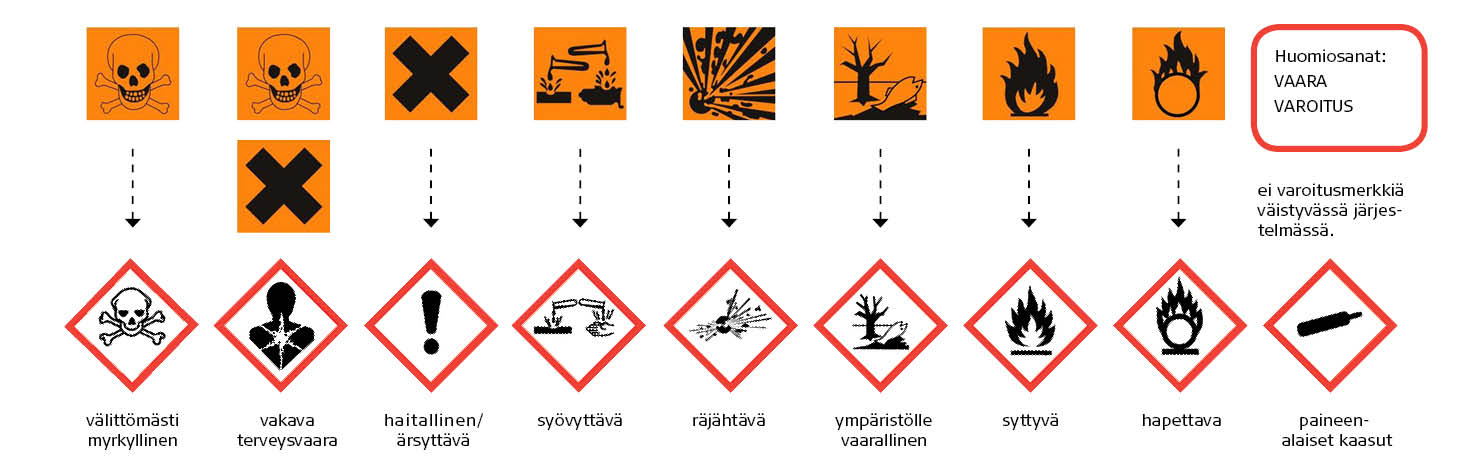 On olemassa vaarallisia kemikaaleja, vaikka niissä ei ole varoitus merkkiä !
Kemikaali = kemiallinen aine
18.9.2018
67
Tarkista onko
kemikaaleilla käyttöturvallisuus-tiedotteet ?


käyttöturvallisuustiedote tai käyttöturvatiedote = tarkka selvitys tuotteen ominaisuuksista
18.9.2018
68
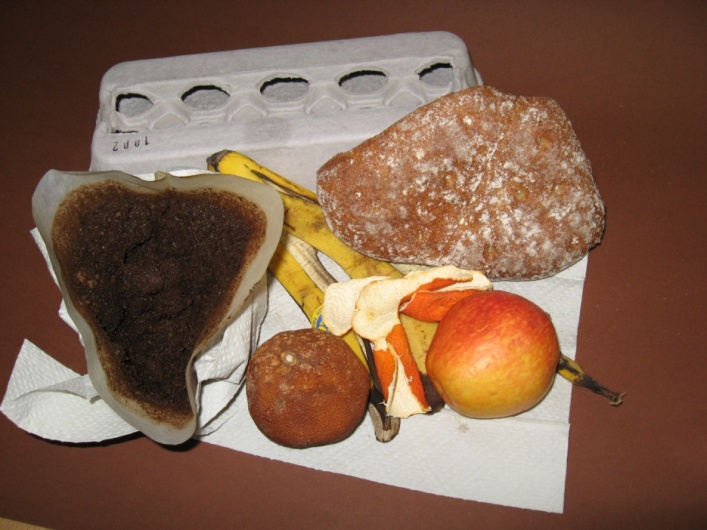 Biojätettä ovat
ruokajäte, pilaantuneet elintarvikkeet
 hedelmien ja juuresten   kuoret
 kahvin ja teenporot
 puutarha- ja  muut kasvijätteet
18.9.2018
69
Biojätteen kompostointi
Biojäte muuttuu kompostimullaksi pieneliöiden avulla
Kompostointi on luonnon omaa jätehuoltoa
18.9.2018
70
Kompostiin ei saa laittaa
muovia
 lasia 
 metallia
 tuhkaa, kalkkia
 vaarallista jätettä:  lääkkeitä,  bensiiniä,  liuottimia, tupakantumppeja
 vaippoja
 suuria määriä paperia
18.9.2018
71
Kompostin kuivikkeita
oksahake  - pitää kompostin ilmavana
haravointijätteet
höylänlastu 
turve – imee tehokkaasti kosteutta ja hajuja
kuorike = kuivattua, murskattua havupuun kuorta
vanha komposti
18.9.2018
72
Kompostin hoitaminen
lisää biojätteen päälle aina kuiviketta
sekoita kompostia
biojätteen kompostoituminen kestää 1-2 vuotta
18.9.2018
73
Työhyvinvointi maatilalla
18.9.2018
74
Työhyvinvointiin kuuluu
työntekijän  terveys
työntekijän  turvallisuus 
työssä jaksaminen
18.9.2018
75
Työturvallisuus
Maatilalla tehdään monenlaisia töitä.
Maatalous on ala, jossa sattuu paljon tapaturmia.
18.9.2018
76
Voit estää tapaturmia
suunnittele työ hyvin
käytä suojaimia
pidä työvälineet kunnossa
opiskele maatalousalan ammatti, osaat tehdä työt oikealla tavalla
18.9.2018
77
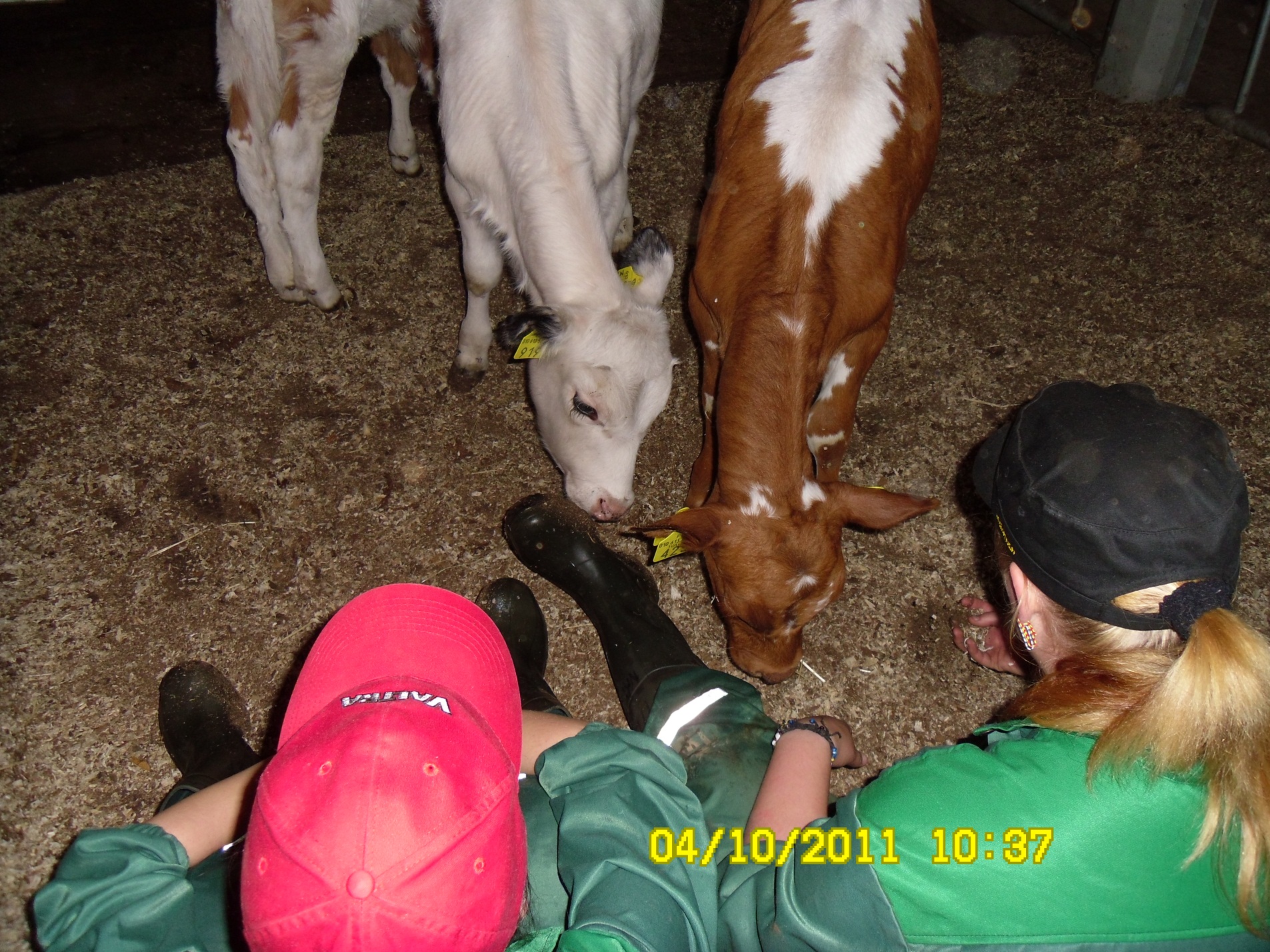 Muista hygienia ja työturvallisuus.
Älä käytä koruja, kun olet työssä
18.9.2018
78
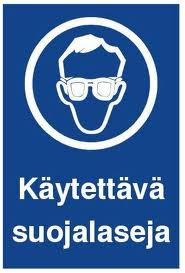 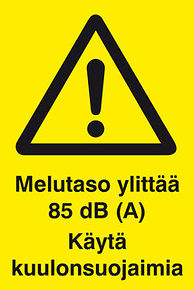 Suojaimet
kuulosuojain 
kasvosuojain
turvakengät
suojakäsineet
www.työkalukauppa.fi
Shop.eurofire.fi
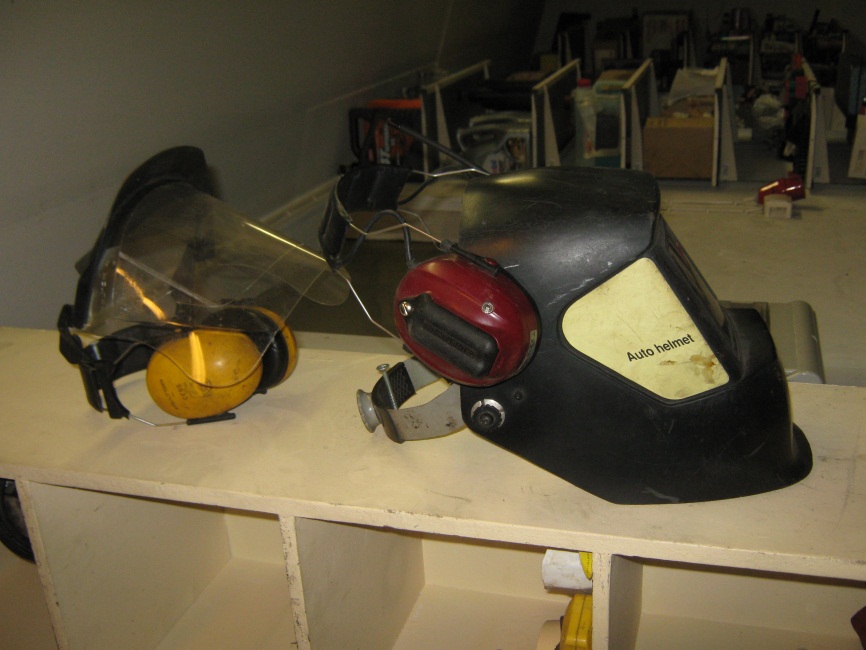 18.9.2018
79
Maatilalla melua aiheuttaa
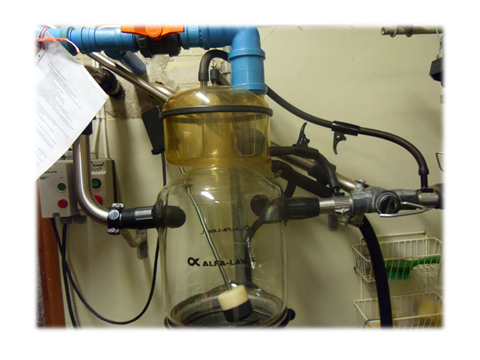 maatilan koneet
eläimet
aitarakenteet  (kolina)
ilmastointi
ruokintalaitteet
pesurit
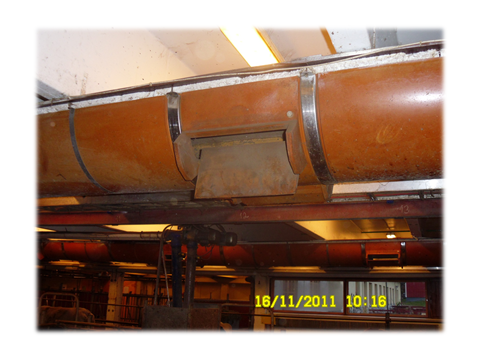 18.9.2018
80
Maatilan piha ja ympäristö
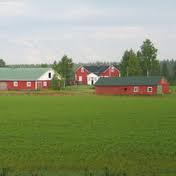 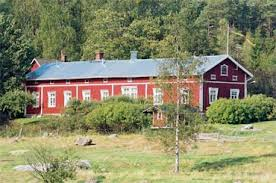 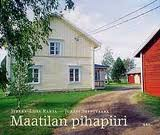 news.mmmfi
kirjat.finlit.fi
www.paimionrasti.fi
Finlit.fi/J.Seppovaara
18.9.2018
81
Siisti ja viihtyisä pihapiiri
älä jätä jätteitä pihaan
säilytä työvälineet
   järjestyksessä varastossa,
   omilla paikoillaan
18.9.2018
82
Hyväkuntoiset rakennukset
pidä huoli 
  rakennuksista
korjaa rakennuksia
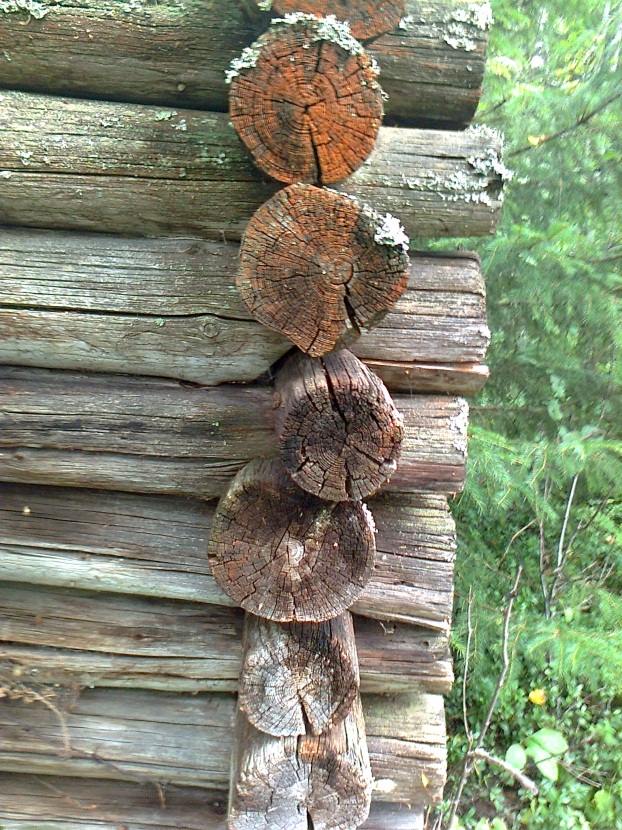 18.9.2018
83
Maatilan piha ja ympäristö
Maiseman hoito

Säilytä kauniit puut ja pensaat.
Onko suojeltavia luontokohteita ? 



suojeltava luontokohde = luontoalue , jossa on arvokkaita tai harvinaisia  kasveja tai eläimiä
18.9.2018
84
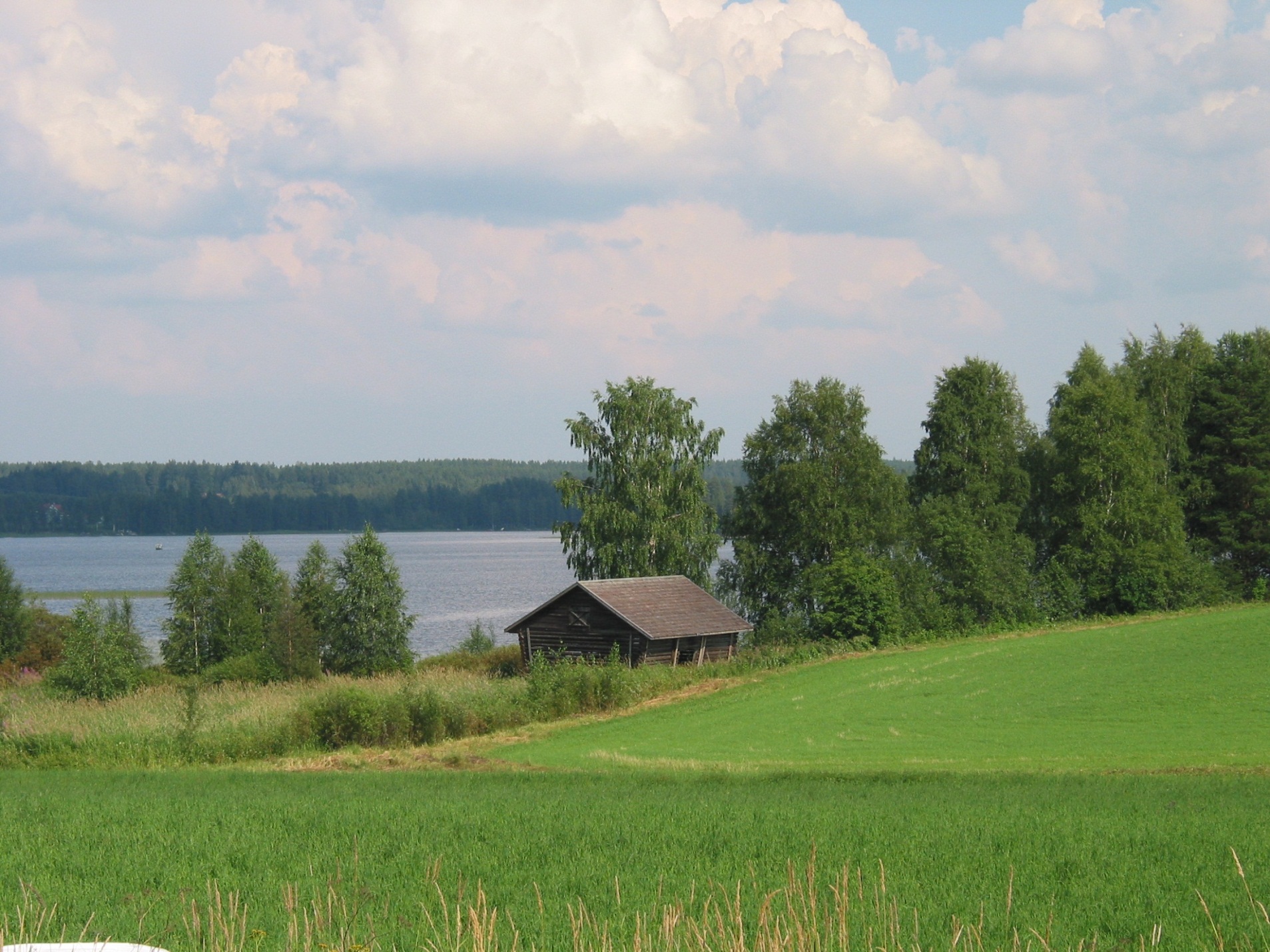 Perinnemaisema
18.9.2018
85
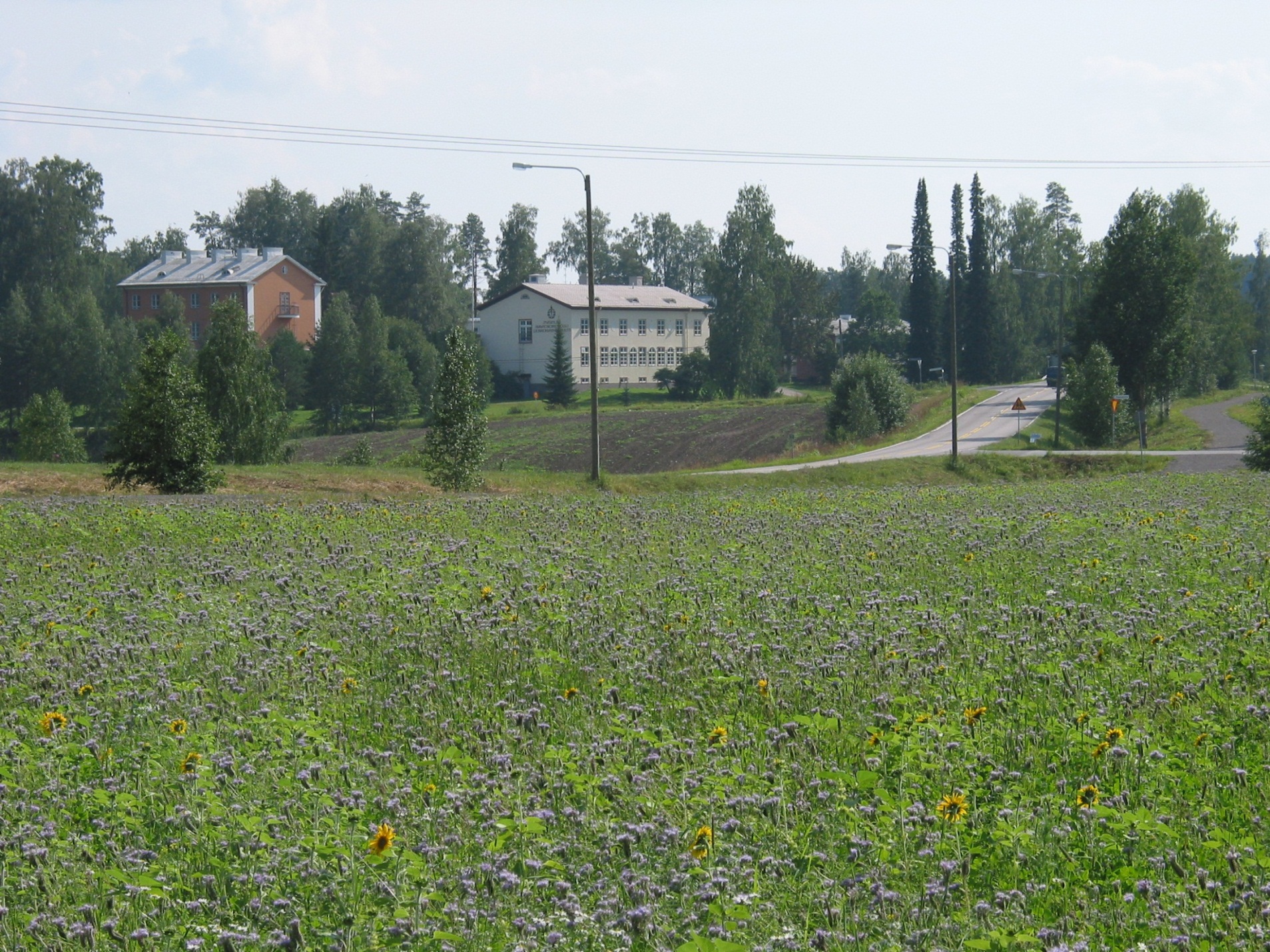 Kulttuurimaisema
18.9.2018
86
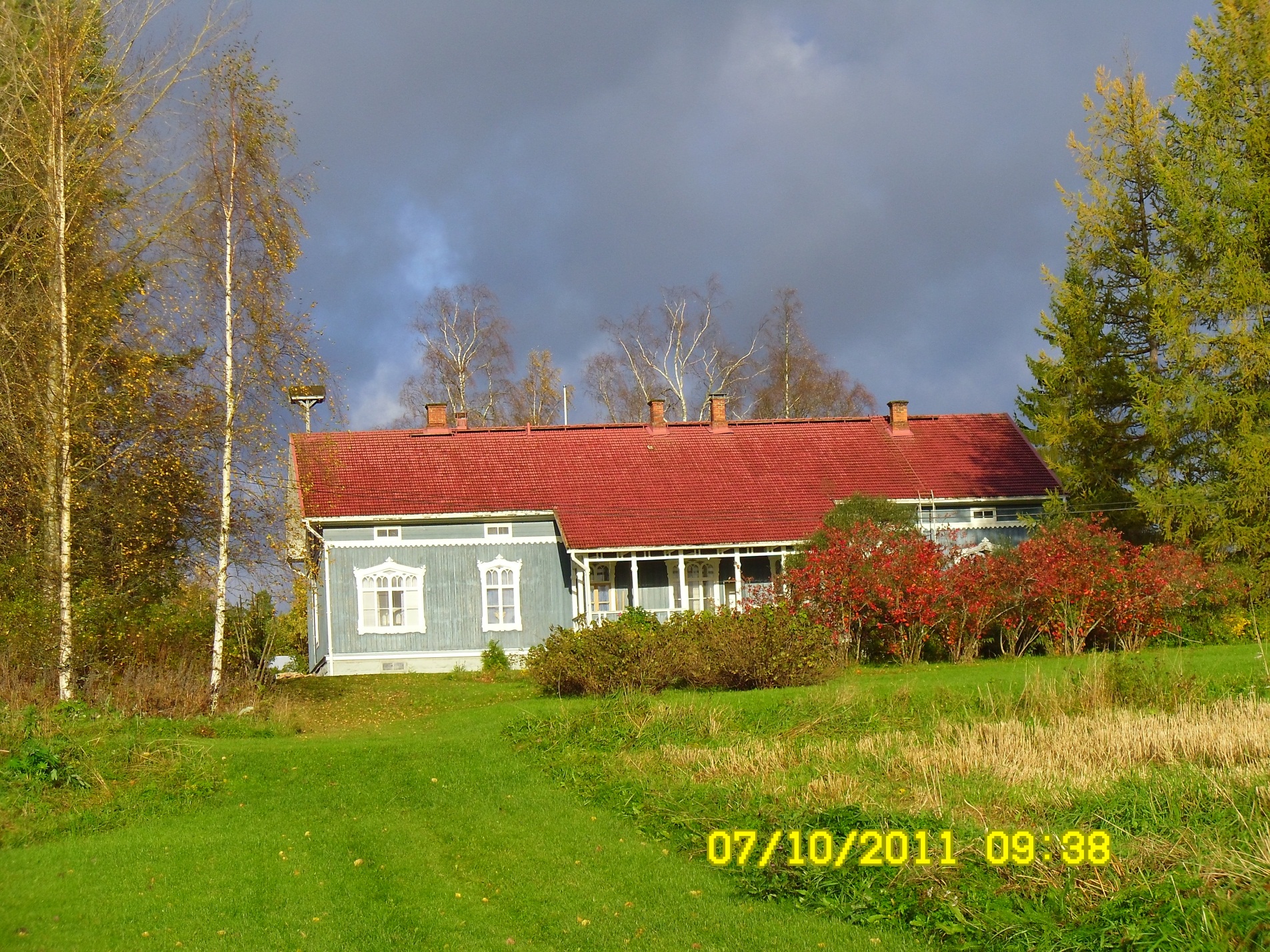 Arvokas, vanha rakennus
18.9.2018
87